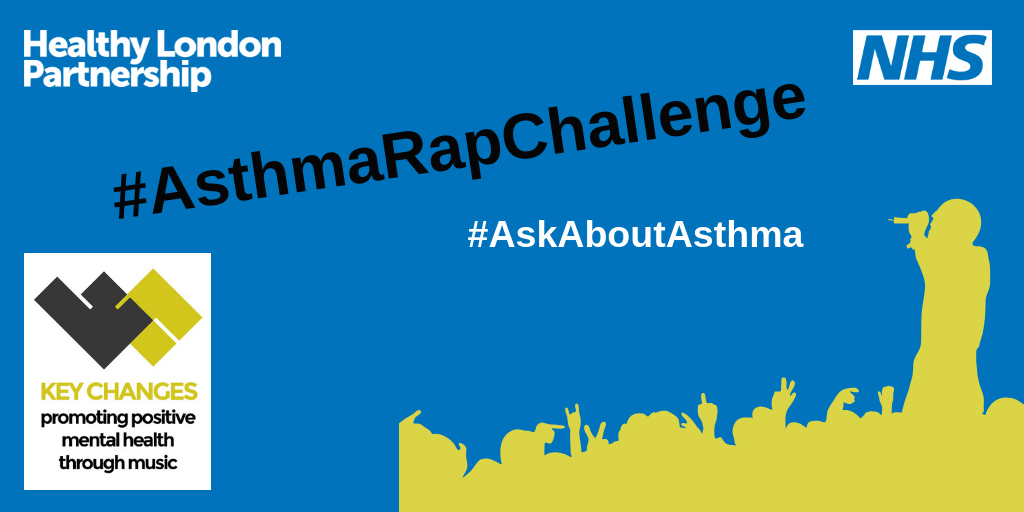 https://youtu.be/gDk04V6gbIA